Voorbereiding afname van
stamcellen (aferese)
Casemanager Hematologie stamceltransplantatie team
Agenda
Introductie 
 Website
 Verzamelen stamcellen
 Groeifactoren
 Persoonlijk schema
 Aferese
Toestemmingsverklaringen
 Voorbereiding stamceltransplantatie
 De stamcellen
3-2-2023
Voorbereiding afname van stamcellen
Website Radboudumc
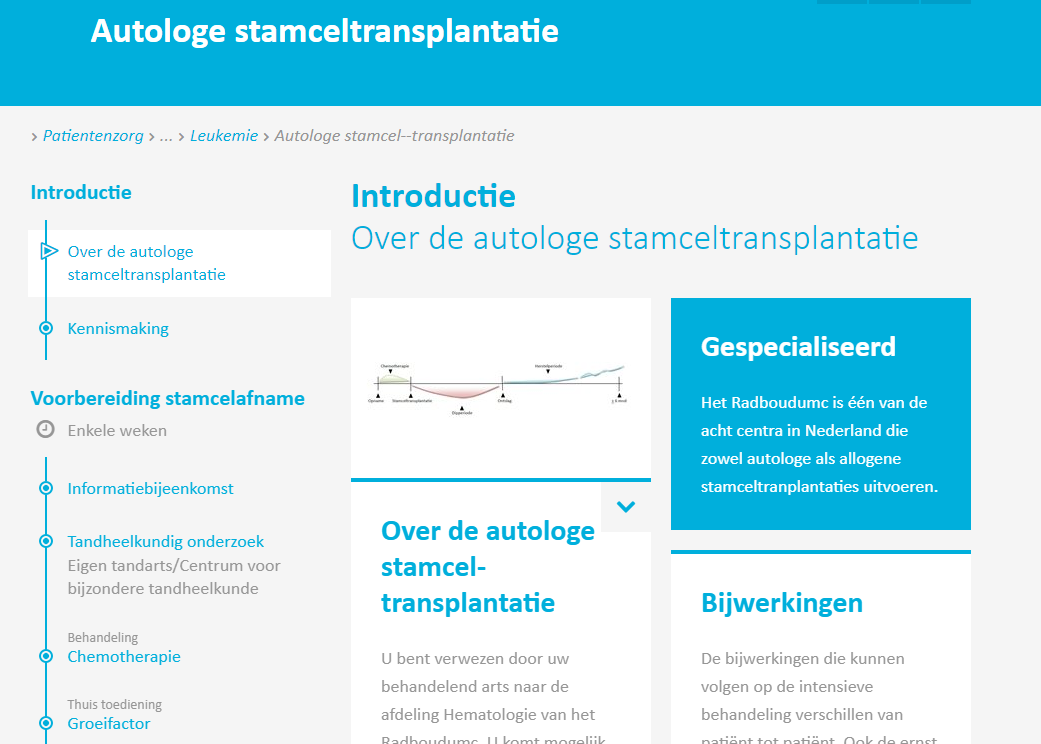 3-2-2023
Voorbereiding afname van stamcellen
Verzamelen stamcellen
Bloedafname CD34
3-2-2023
Voorbereiding afname van stamcellen
Groeifactoren
Toediening
 Spuitinstructie Filgrastim
 Bijwerkingen
 Paracetamol
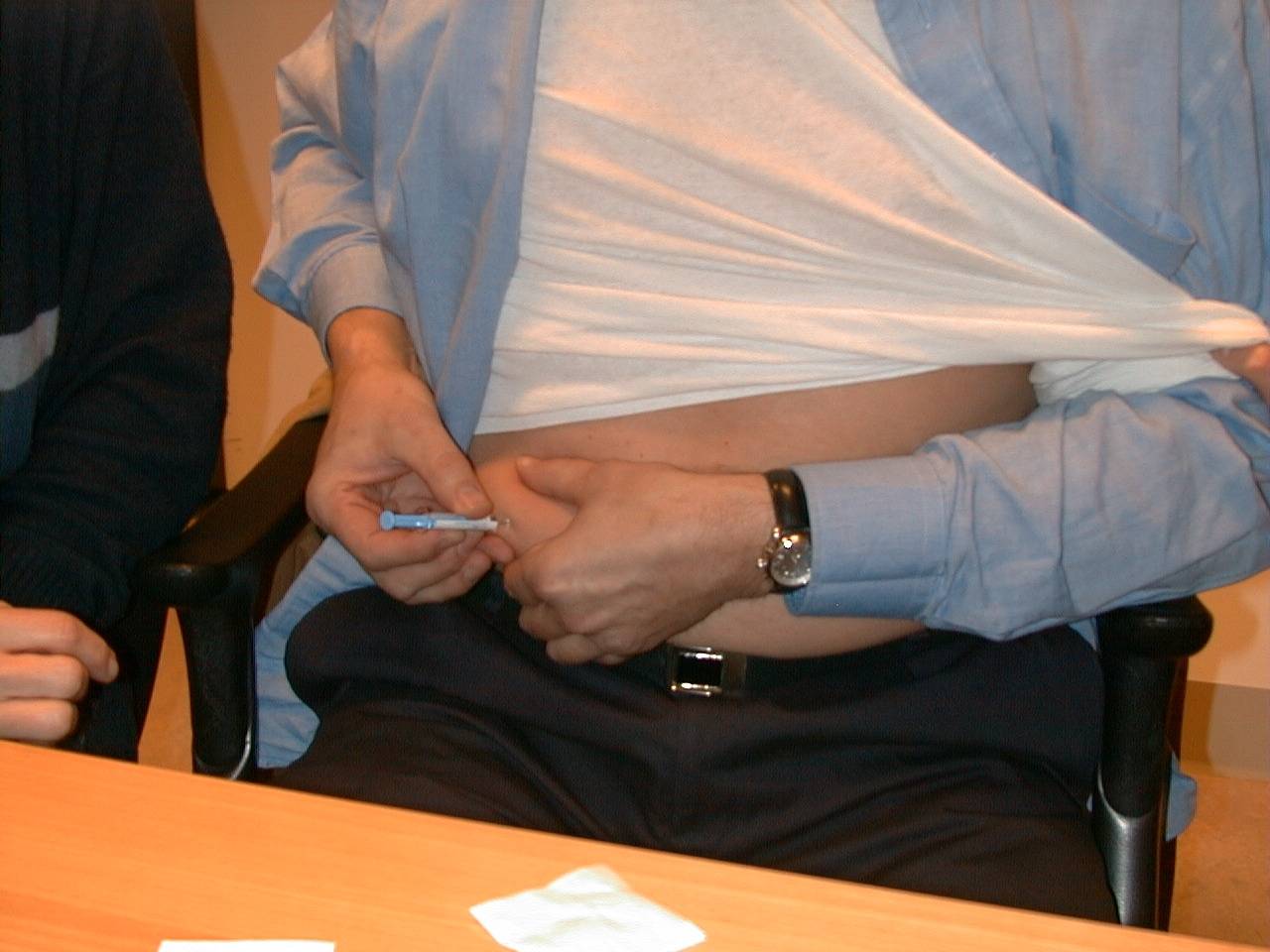 3-2-2023
Voorbereiding afname van stamcellen
Persoonlijk schema
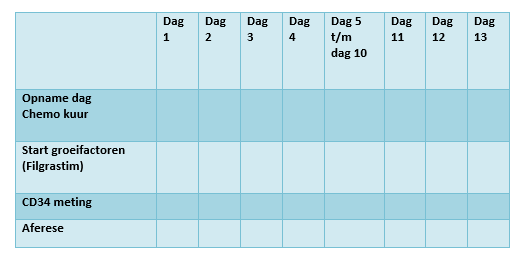 3-2-2023
Voorbereiding afname van stamcellen
Aferese
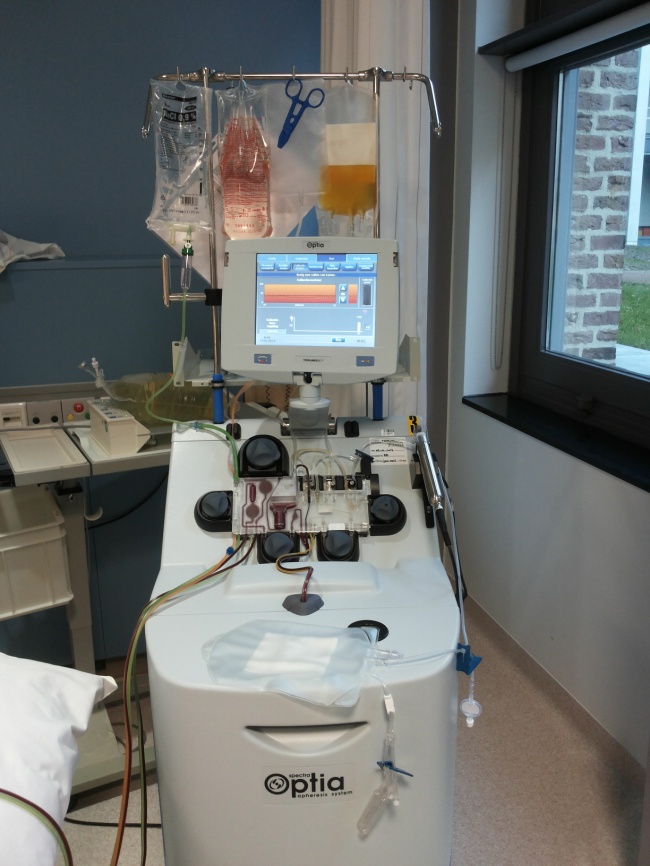 Op de ochtend van de aferese:
	- 	Groeifactor voor 7.00 uur spuiten
	-	Normaal ontbijt
	-	Niet teveel drinken
8.00 uur melden bij de aferese, route 605 
Niet zelf naar huis rijden
Telefonisch contact aferese arts (eind van de middag, begin van de avond)
3-2-2023
Voorbereiding afname van stamcellen
Aferese
Moment van aferese is afhankelijk van de CD34 meting
In een enkel geval moet er een 2e aferese gepland worden wanneer er onvoldoende stamcellen worden verzameld bij de eerste aferese. Er moet dan opnieuw gespoten worden met groeifactoren.
Een aferese duurt meestal 1 dag, soms 2 dagen.
3-2-2023
Voorbereiding afname van stamcellen
3-2-2023
Voorbereiding afname van stamcellen
Toestemmingsverklaringen
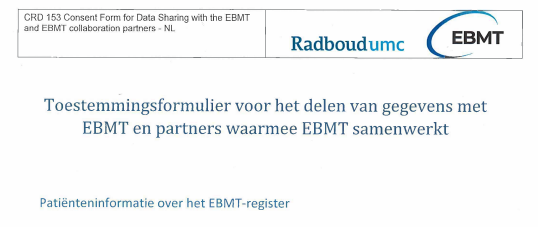 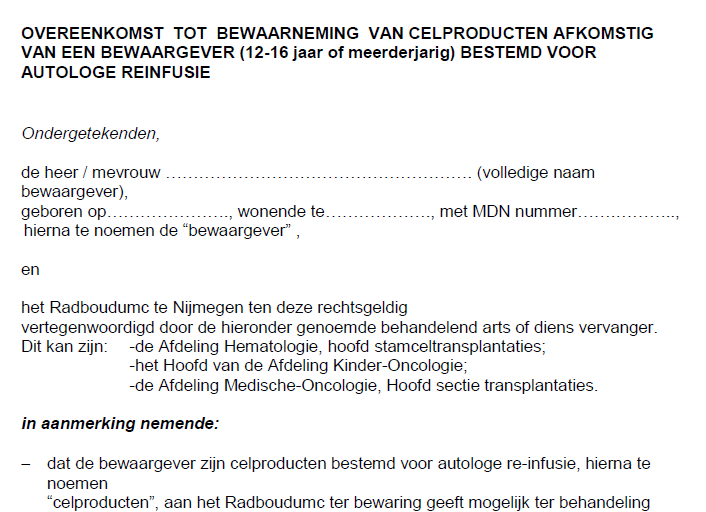 3-2-2023
Voorbereiding afname van stamcellen
Voorbereiding stamceltransplantatie
Voorbereidende onderzoeken
 Afspraak arts
 Afspraak casemanager
3-2-2023
Voorbereiding afname van stamcellen
De stamcellen
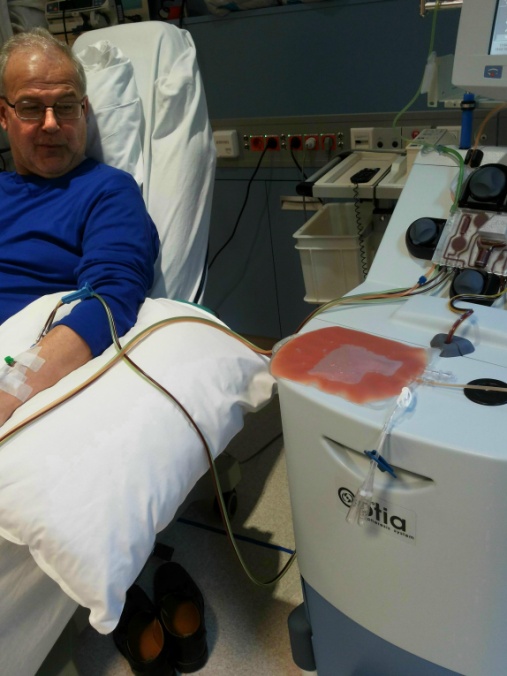 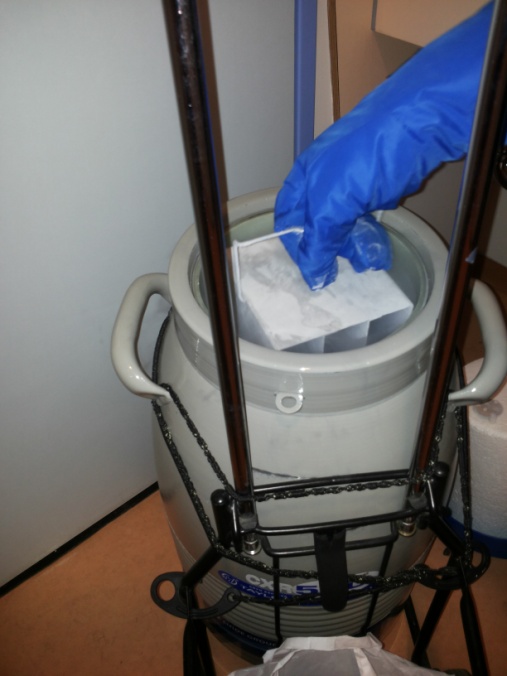 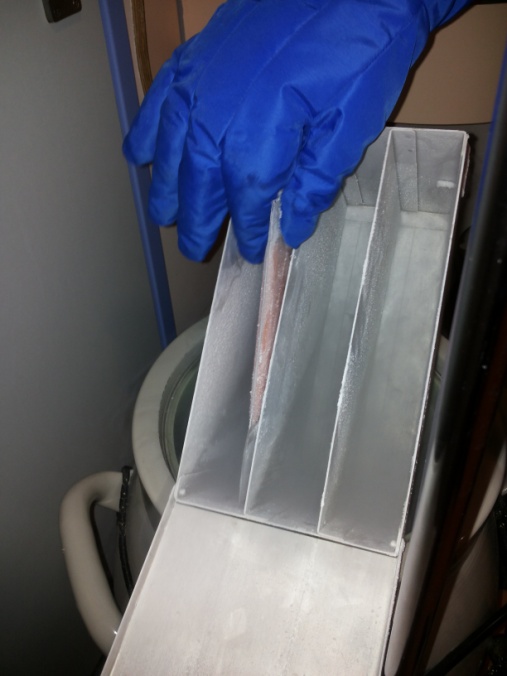 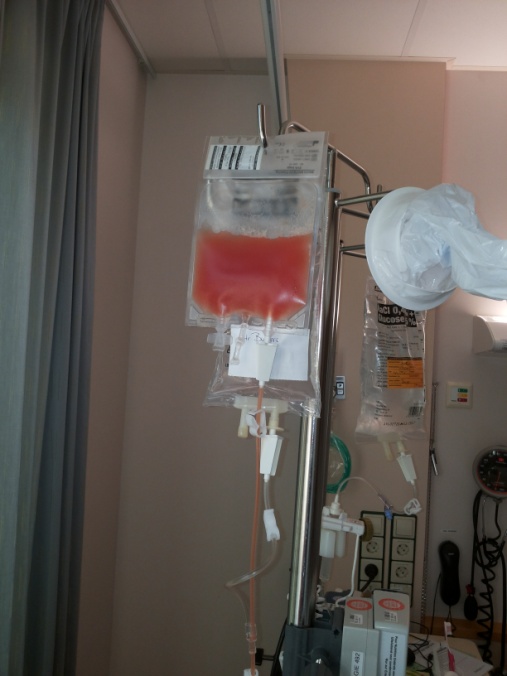 3-2-2023
Voorbereiding afname van stamcellen
Vragen?
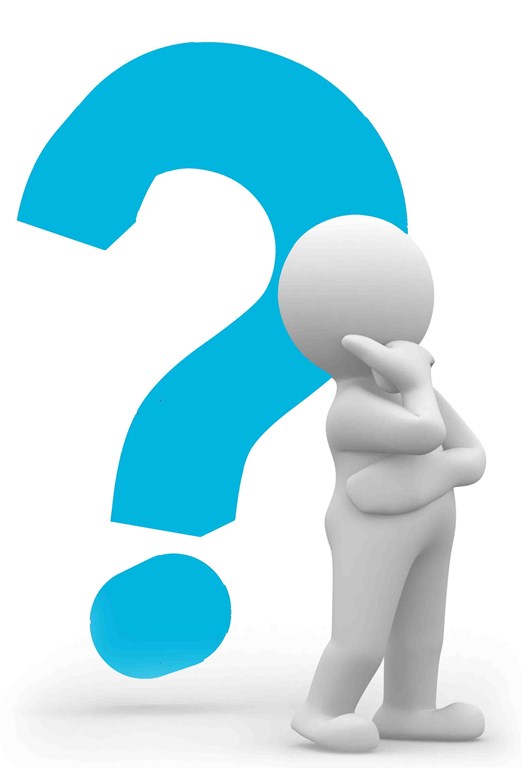 3-2-2023
Voorbereiding afname van stamcellen